ATIVIDADES COM FOCO NO ACOMPANHAMENTO DAS APRENDIZAGENS
Atividade de História – 6º Ano
O papel da mulher na Grécia e em Roma, e no período medieval


HABILIDADE:

(EF06HI19) Descrever e analisar os diferentes papéis sociais das mulheres no mundo antigo e
nas sociedades medievais.
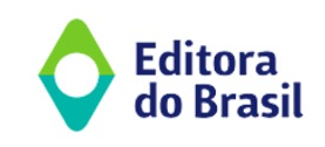 Atividade de História – 6º Ano
Leia o texto e responda às questões a baixo:.
As mulheres desempenharam diversos papéis sociais no mundo antigo e nas sociedades medievais, contribuindo de maneiras significativas para suas comunidades. Esses papéis eram influenciados por fatores culturais, religiosos e sociais, moldando as oportunidades e expectativas das mulheres em diferentes épocas e regiões.
Maestro Educação
A) Comandar exércitos e liderar batalhas. 
B) Ser responsável por todas as tarefas domésticas. 
C) Participar ativamente da vida política e governança. 
D) Exercer cargos religiosos e sacerdotais.
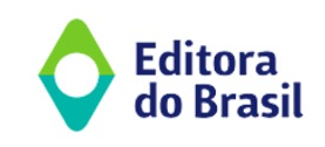 Atividade de História – 6º Ano
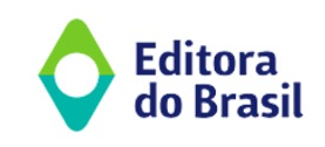 Atividade de História – 6º Ano
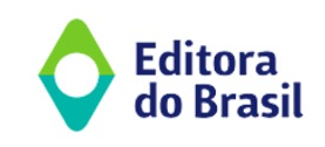 Atividade de História – 6º Ano
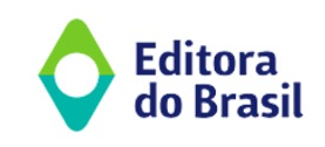